Game Project
IMGD 4000

Due Dates:
	Form Teams		March 16
	Treatment		March 20
	Website		April 2
	Tech milestone	April 11
	Alpha			April 14
	Playtest		April 27
	Beta			May 2
Overview
Build a game!
Using UE4
In team of artists + programmers
Exactly 2 of each
Of your own choosing, but with constraints
Specific tech required
Specific art elements
Milestones provided (as per previous slide)
(Details next)
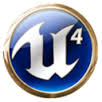 Form Teams (1 of 3)Form Pairs
Pair up with 1 other Tech
After class today!
Each look over game requirements
Pair meets, talk about 2d game s/he would like to make
Send me (claypool@cs.wpi.edu)
Classification of Art or Tech pair (4500 too)
Pair names and email addresses
1-sentence describing 2d game(s) preference(s)
By Tuesday, 11:59pm
Form Teams (2 of 3)Speed Dating
All pairs must go to FL 222, 2pm Wednesday
Take 1 printed handout (pair info), other half
Art pairs assume fixed location
Tech pairs randomly group with Art pairs
Groups talk 5 minutes
Ding!  Rotate clockwise and repeat
What is your favorite 2d game(s) to play?
What 2d game has the most impressive art and/or tech?
What genre(s) of 2d game are you most interested in working on this term?

What roles do you play in teams you are part of? 
What game development role(s) are you most interested in taking on this term?
What are your strongest game development skills?

When you have an assignment due, are you more likely to get it done a week early, stay up all night before it is due, or something else?
How important is this class to you and how does it fit in with your other commitments this term?
Form Teams (3 of 3)Form Teams
After all done speed dating  communicate
In person (FL222)
Email
Pairs group up, commit to team
Exactly 2 Art and 2 Tech
Choose team name
Send details (claypool@cs.wpi.edu & bsnyder@wpi.edu)
Team name
List of all team members and email addresses
By Wednesday, 11:59pm
Any student not committed  random!
Design Constraints (1 of 2)
Game design is constrained
In our case, for educational reasons
In many cases, financial, legal, or market
Setting, narrative, character personality, game mechanics are not constrained
Designed by Art and Tech
Not necessarily role of any one person
Design Constraints (2 of 2)
The game must be 2d
The game must have…
1+ fully-animated biped or quadruped character. 
Player avatar or NPC
3+ non-character objects
5+ sounds
Artists produce
2 animated characters
2 static 2d assets
1 environment
4-8 sound files
“Working” in UE4
Tech provide
Tech code for gameplay
Incorporation of art in game
A Note About Teams
Game is team effort  view it as such
Professional in all aspect (reliability, communication!)
Have roles, but look beyond role  What else needs doing?  How can I help?
Art students
Create assets
Test and assemble in UE4
Animations working, level assembled
Will be “Technical Art” lead  help with level design
Tech students
Implement all tech
Incorporate working art into game
Treatment Document (1 of 3)
Short document providing information on game

Game Title
Group Leader (+ email)
IMGD 4000 team (+ emails)
IMGD 4500 team (+ emails)
Elevator Pitch (max 3 sentences)
"A top-down shooter using rotten vegetables that takes place in the supermarket produce section. You win the game by hitting your opponent with a complete salad."
Treatment Document (2 of 3)Details
Where and when does game take place?
Who/what are protagonist and adversary (which one is player)?
Explain primary objective of player and how wins
Explain the general game narrative (if any) in 1-2 paragraphs
What is basic game mechanic?
Asset list (with brief description of each)
Technical requirements (physics, pathfinding, networking …)
Style guide (sketches, reference art, concept art)
Treatment Document (3 of 3)
Due Sunday!
Email PDF to Claypool and Snyder

Note, not “contract”, but chance for team to think through most aspects of game before starting!
May change mind during development (that’s ok)
Website
For development of game
Include information on right
Hosting up to you (e.g., WPI)
Consider links from past offerings
D12
B12
Team (e.g., members, roles, contact information)
Documents (e.g., game treatment)
Artistic content (e.g., Concept Art, Model Renders)
Releases (Tech, Alpha, Beta)
Promotional materials (e.g., Trailer)
Final game!
Professional, outward representation of game development effort
Technical Milestone
Tech pair only - Short (~5 minute) demo in class 
Visiting Website 
Clicking on link
Make sure to test ahead of time!
As in “real world”, get only one shot at interview/funding
README
Describes technical components
Attribute authors, if not equal
Describe high-level concept of game
Describe and demonstrate tech elements required
Point out each as running game
Note: 
Not tuned/balanced
Not necessarily any art (placeholder art as needed)
Due about ½ way through term – work on this with individual projects!
Alpha
Full team - short (~5 minute) demo in class 
All required features implemented
May not be working entirely correctly
Game code tested to eliminate critical gameplay flaws
Minor glitches/bugs present
Compile cleanly, runnable
May have separate levels for separate parts (e.g., some illustrating weapons, other bad guys)
Not yet balanced, nor levels designed
Some placeholder assets ok (e.g., simple cube)
Playtest
Full team, in class 
Game playable by users outside team
(Details TBD)
Intent is giving and getting feedback
Will incorporate short-term fixes
Will improve balance
Note long-term possibilities (later for portfolio!)
Beta
Your final release is like Alpha, but
With more bugs fixed
With more balance
With more polish
Don’t forget opening/splash
Don’t forget credits
Don’t forget in-game directions
Beta Presentation
Present final game in class
Intro
Introduce team
High concept of game
Summary of major features core ideas
Most time spent demonstrating game! (show, don’t tell)
Highlighting technical aspects needed as show them 
All team members should talk
Arrange in advance who says what
Bring laptop/ test on podium computer ahead of time!
Embarrassing things can happen when you don't try out!
Total time 5 minutes
Plan accordingly
Practice!  Many times   content, timing and transitions down
Hints
IMGD 4000 Forums
Instruct Assist 
Post good resources
Ask questions
Check out UE4 resources that we have collected
If you find other really good ones, let us know!
Consider design constraints
Use iterative development 
Should always have build that compiles, plays
Concentrate on core, then required, then desired (if time)
Submission
For each milestone (Tech, Alpha, Beta)
Electronically, 11:59pm
Windows executable
Test outside UE4 editor, on another computer!
Put online
Source code (.cpp, .h)
Well structured, commented
Screen shots of Blueprints
README.txt
URL where executable is
Directions
Grading
Rubric
100-90. The submission clearly exceeds requirements. The game works without problems. The demonstration went smoothly, well-prepared and executed. All technical components exhibit an unusually high degree of effort and technical ability. Accompanying documentation is complete and clearly written, and Website is complete, well-organized and professional.
89-80. The submission meets requirements. The game works without significant problems. The demonstration went fairly smoothly, showing preparation. Most technical components exhibit an high degree of effort and technical ability, although some may have minor issues. Accompanying documentation is complete and fairly clearly written, and Website is complete, and fairly well-organized and professional.
79-70. The submission barely meets requirements. The game works, but with some problems. The demonstration has some difficulty showing functionality. Some technical components exhibit a high degree of effort and technical ability, but others have issues, possibly significant. Accompanying documentation is partially incomplete and somewhat unclear. Website is mostly complete, with some minor organizational or presentation issues.
69-60. The submission fails to meet requirements in some places. The game may only somewhat work and has significant problems. The demonstration has difficulty showing functionality. Many technical components have issues, some significant. Accompanying documentation is unclear (or missing) and unclearly written. Website is incomplete, with some organizational and/or presentation issues.
59-0. The project does not meet requirements. The game does not work or crashes frequently. The demonstration did not show adequate functionality. Most technical components had issues, some significant. Accompanying documentation is unclear, missing and poorly written. Website is missing or incomplete, with organizational and presentation problems.